Chào mừng thầy cô và các em 
đến với môn Tiếng Việt
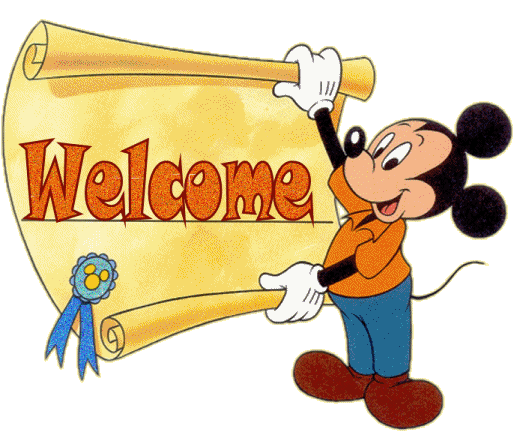 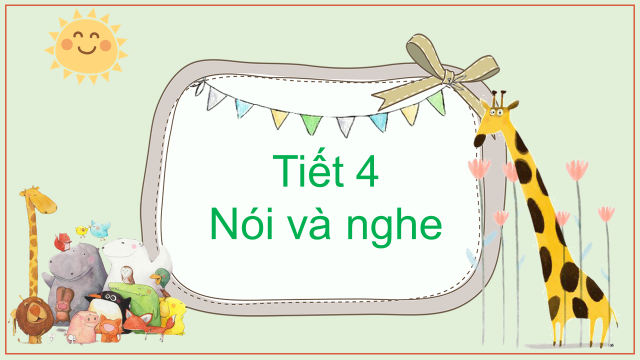 1. Nêu sự việc trong từng tranh.
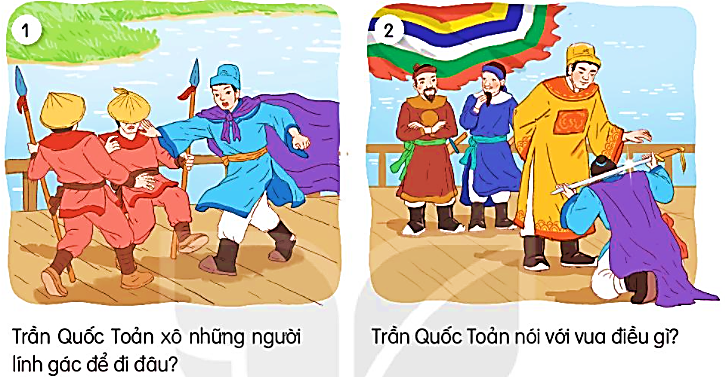 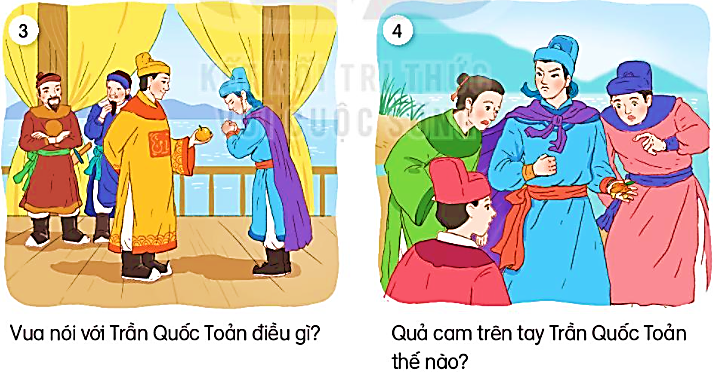 ẾCH CỐM HỌC BÀI
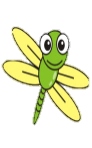 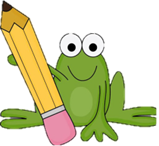 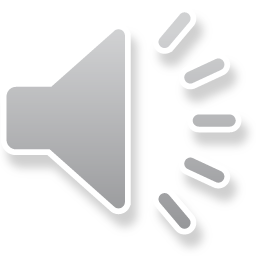 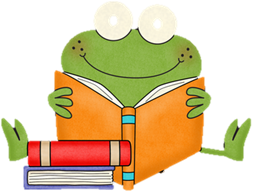 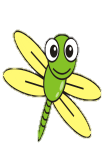 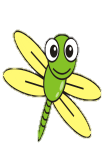 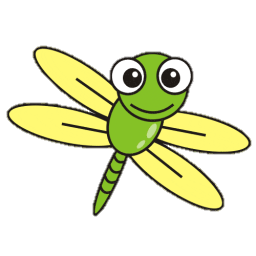 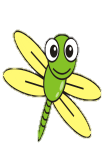 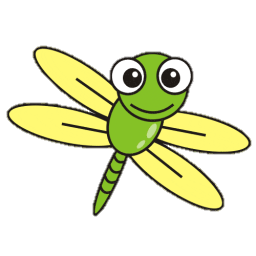 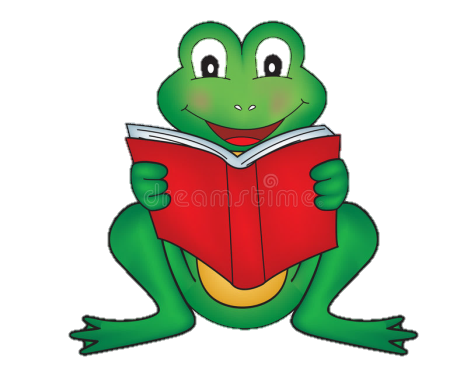 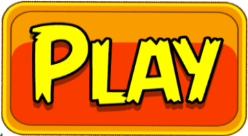 [Speaker Notes: Bài giảng được thiết kế bởi: Hương Thảo  - 0965-407-598]
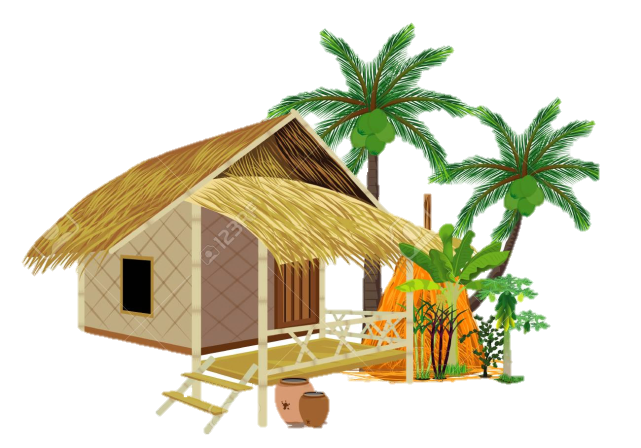 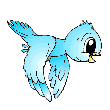 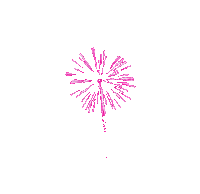 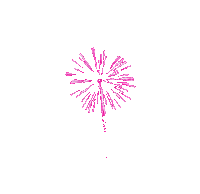 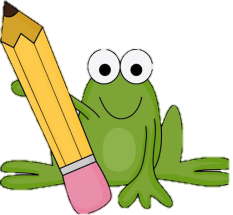 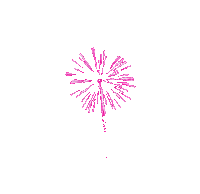 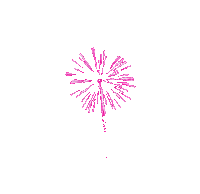 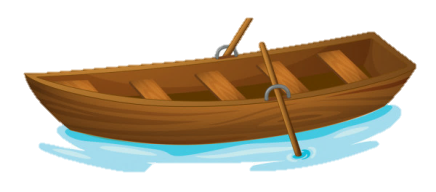 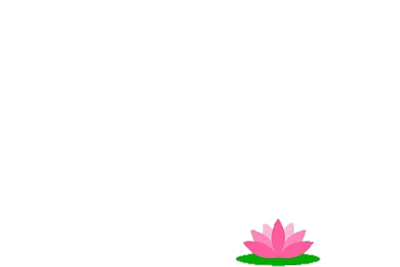 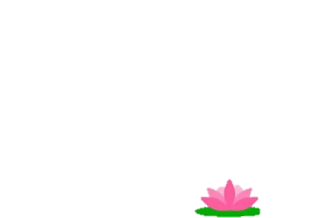 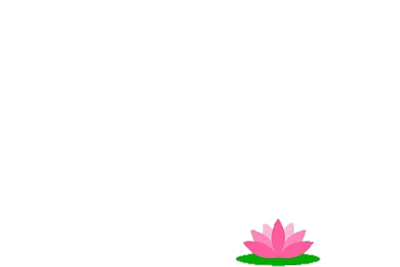 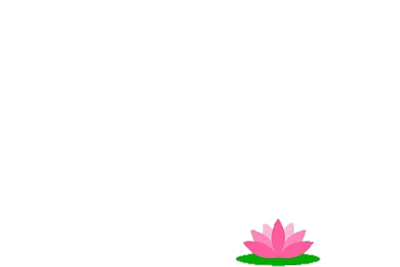 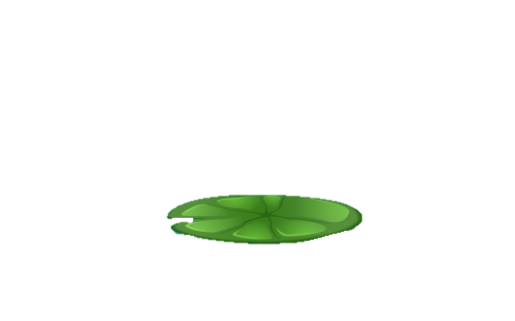 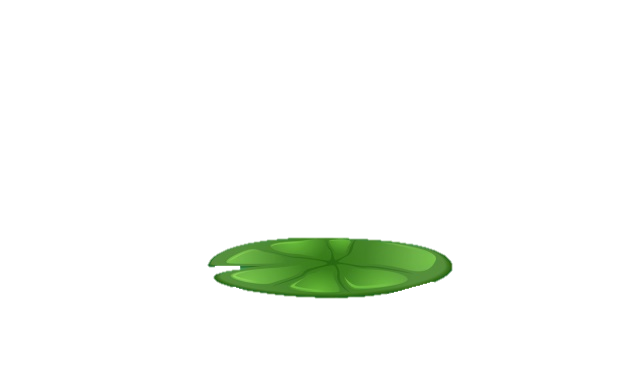 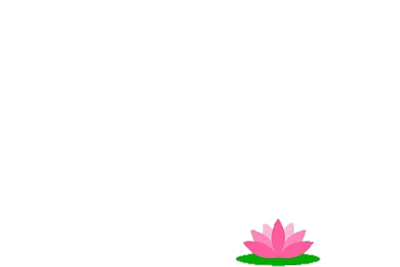 CHÚC MỪNG
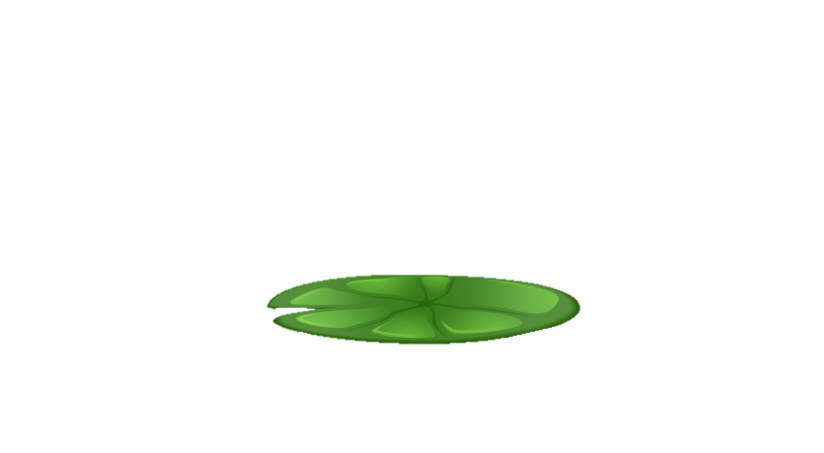 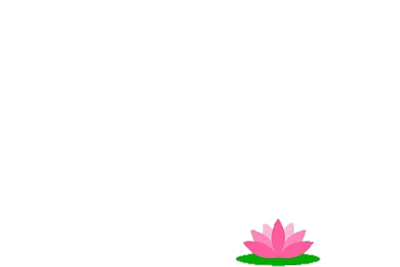 Xin chào các bạn nhỏ!
Mình là Ếch Xanh, hôm nay mình đi học. Muốn sang bờ sông bên kia học bài với các bạn, mình phải nhảy qua các bèo sen. Mỗi bèo sen là một câu hỏi, các bạn có thể giúp mình trả lời các câu hỏi để mình  đi học đúng giờ được không ạ. Hãy giúp mình với nhé!
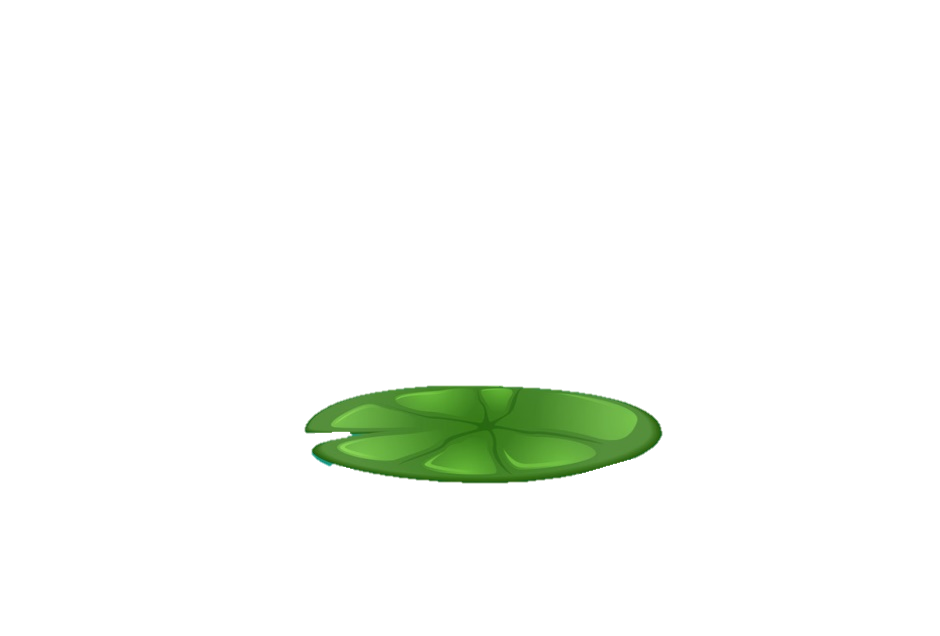 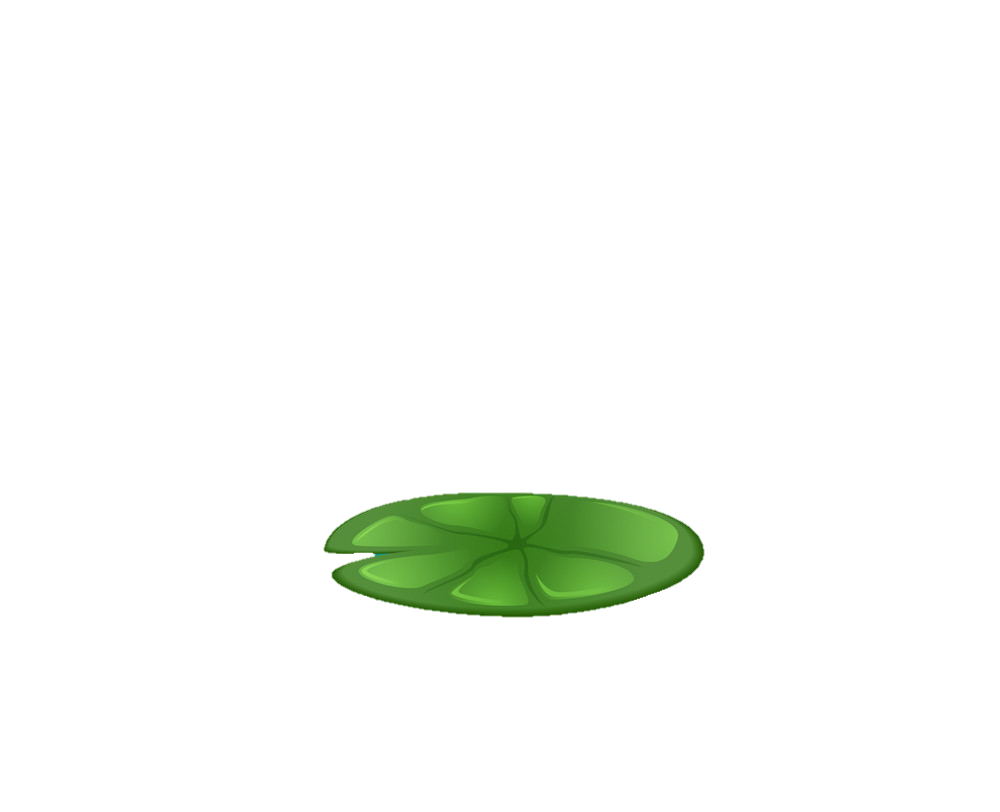 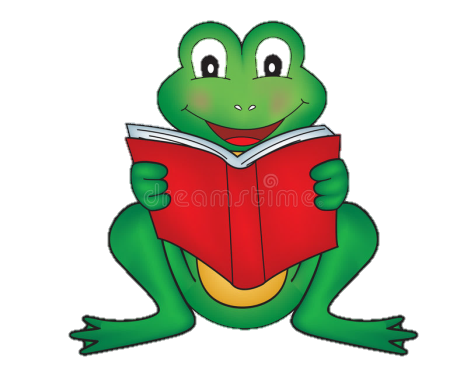 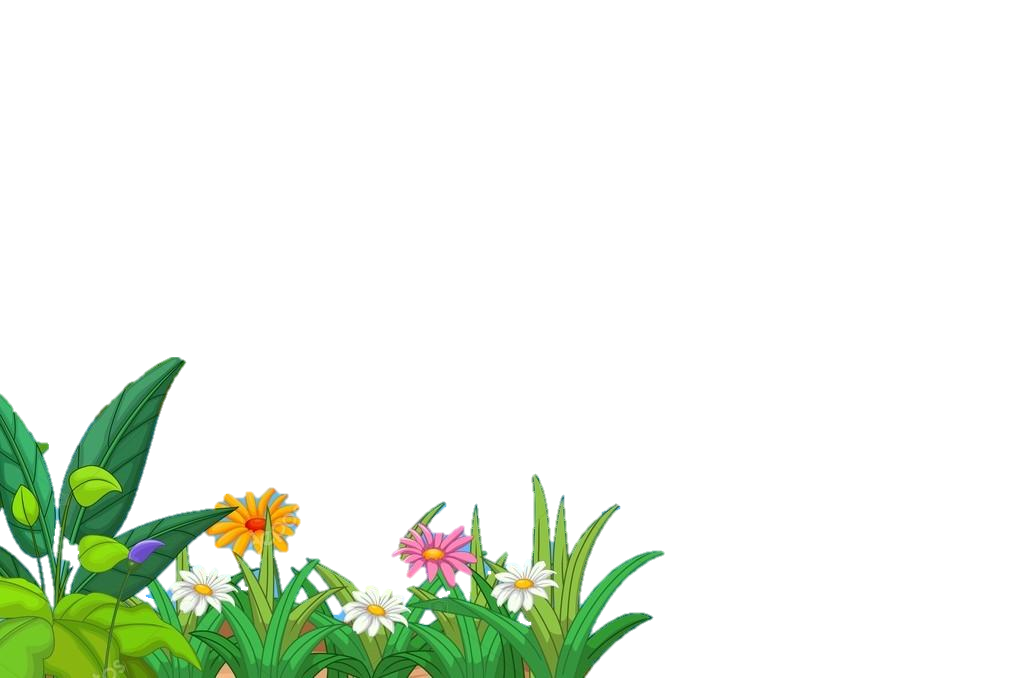 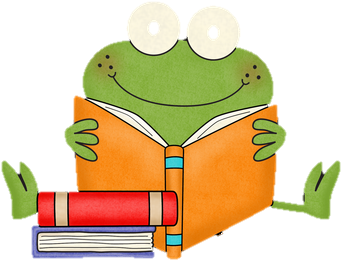 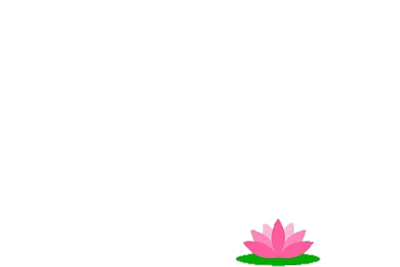 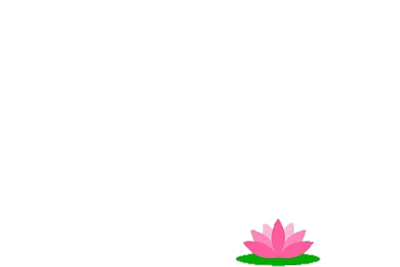 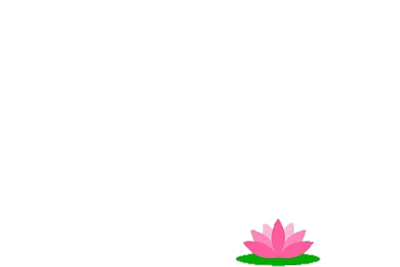 Bài tiếp
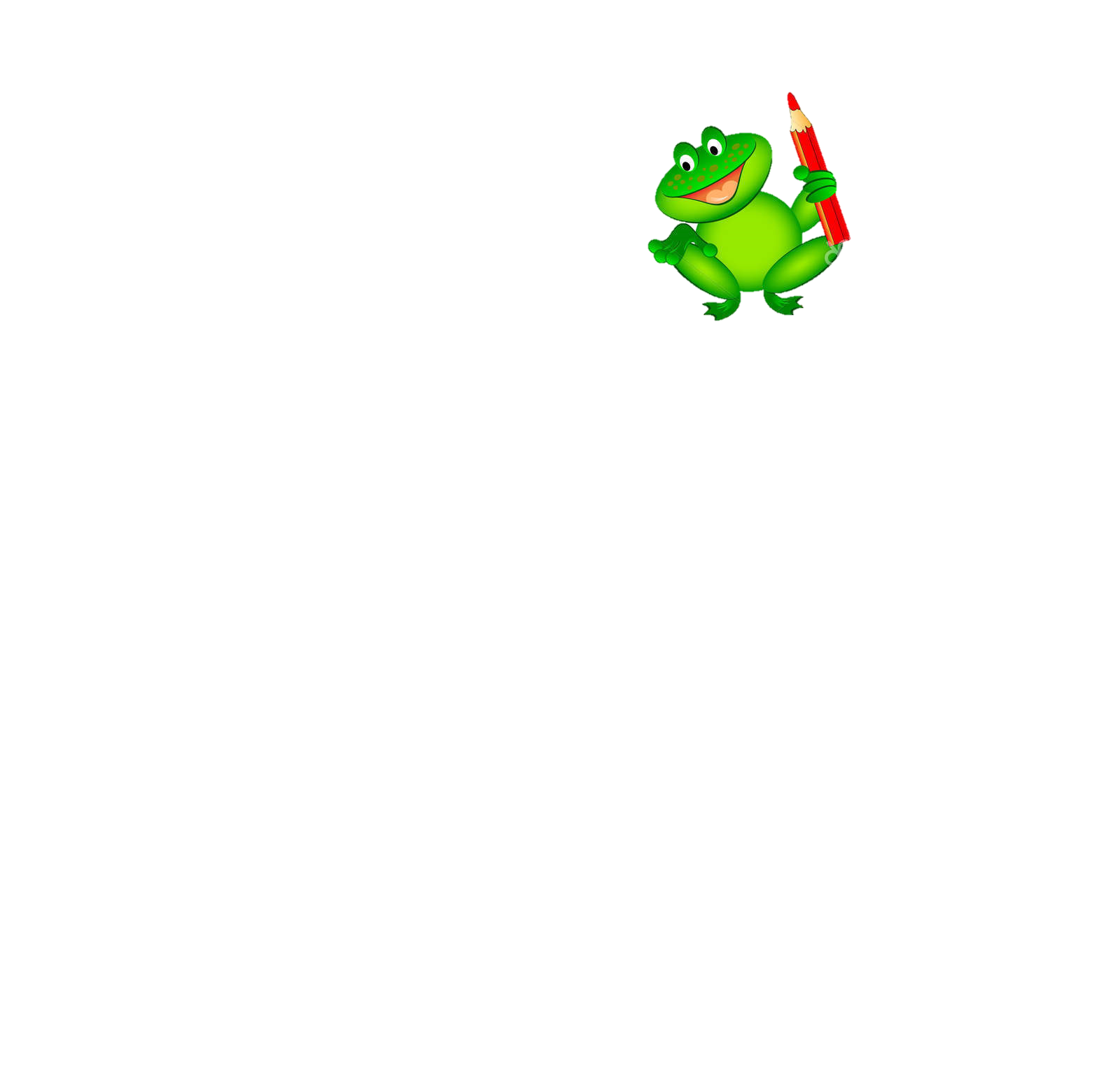 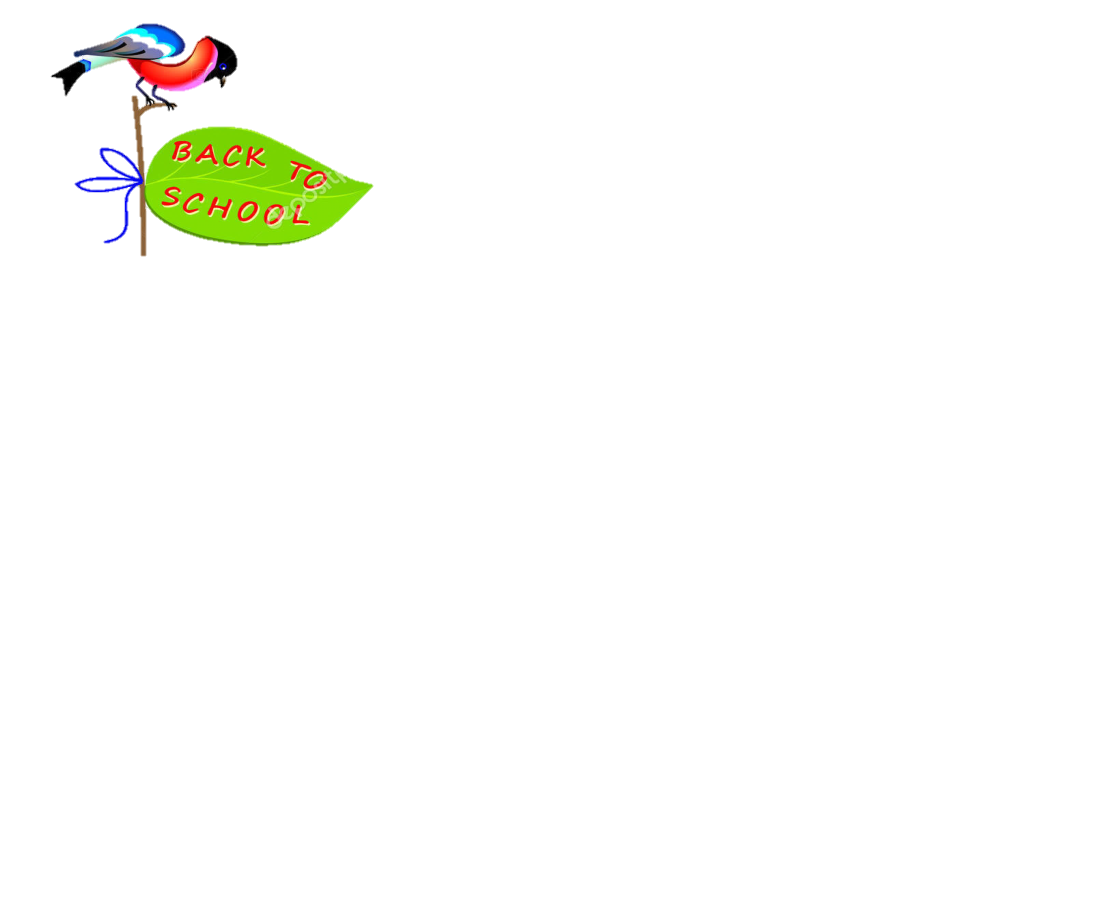 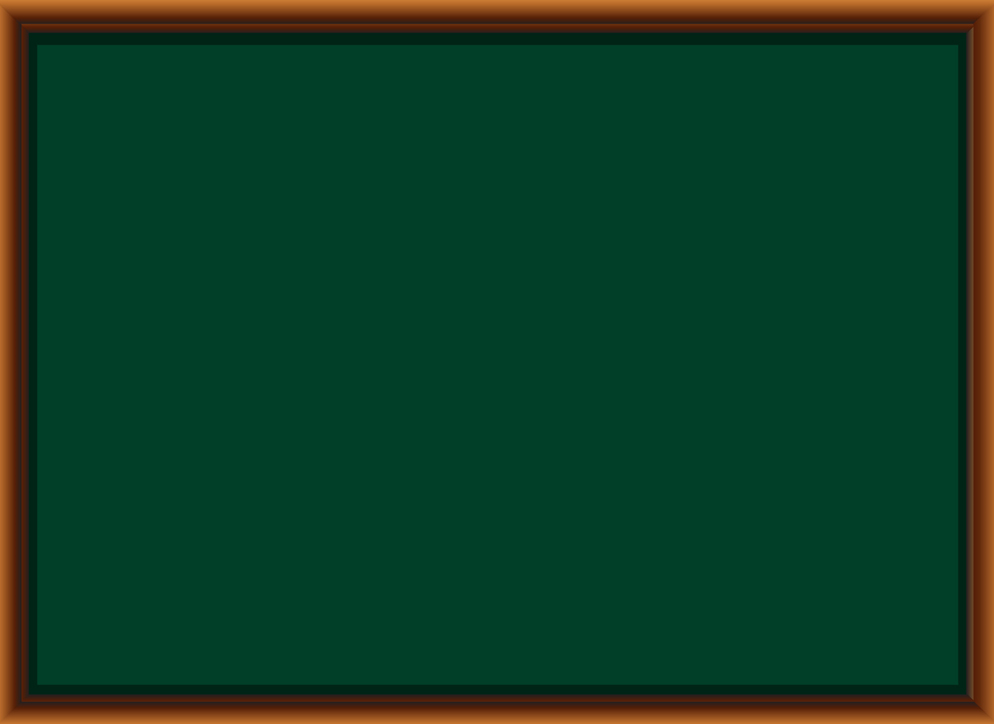 Quan sát tranh và nói sự việc trong tranh
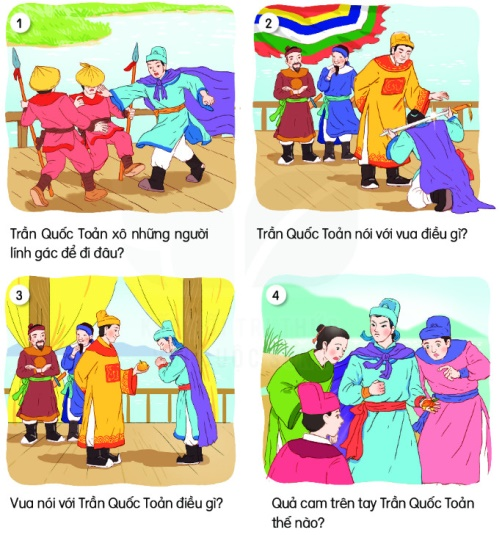 Trần Quốc Toản xô ngã mấy người lính gác để được vào gặp vua, xin đánh giặc.
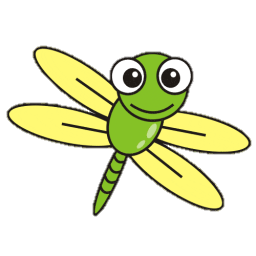 Trở về
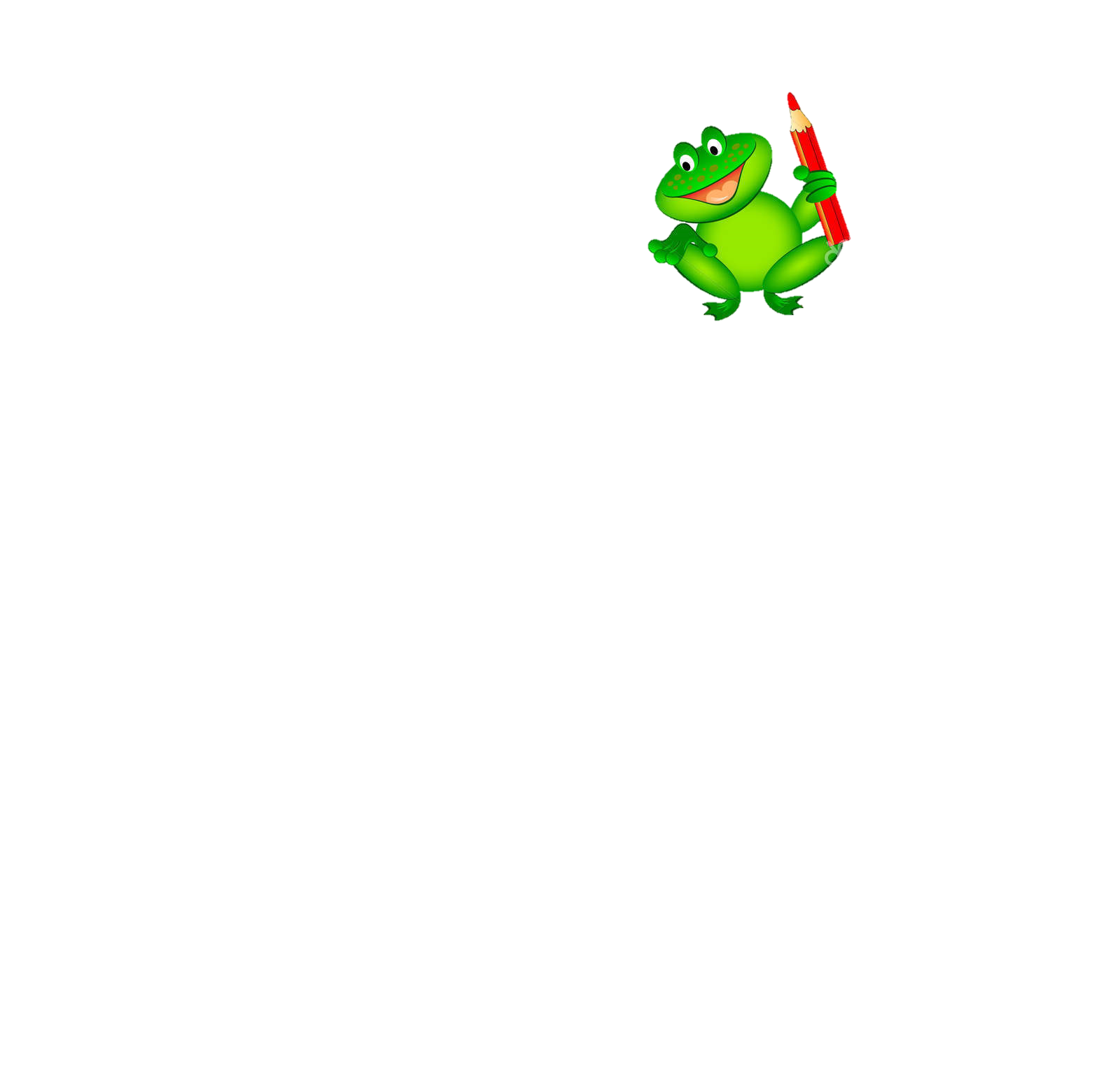 Quan sát tranh và nói sự việc trong tranh
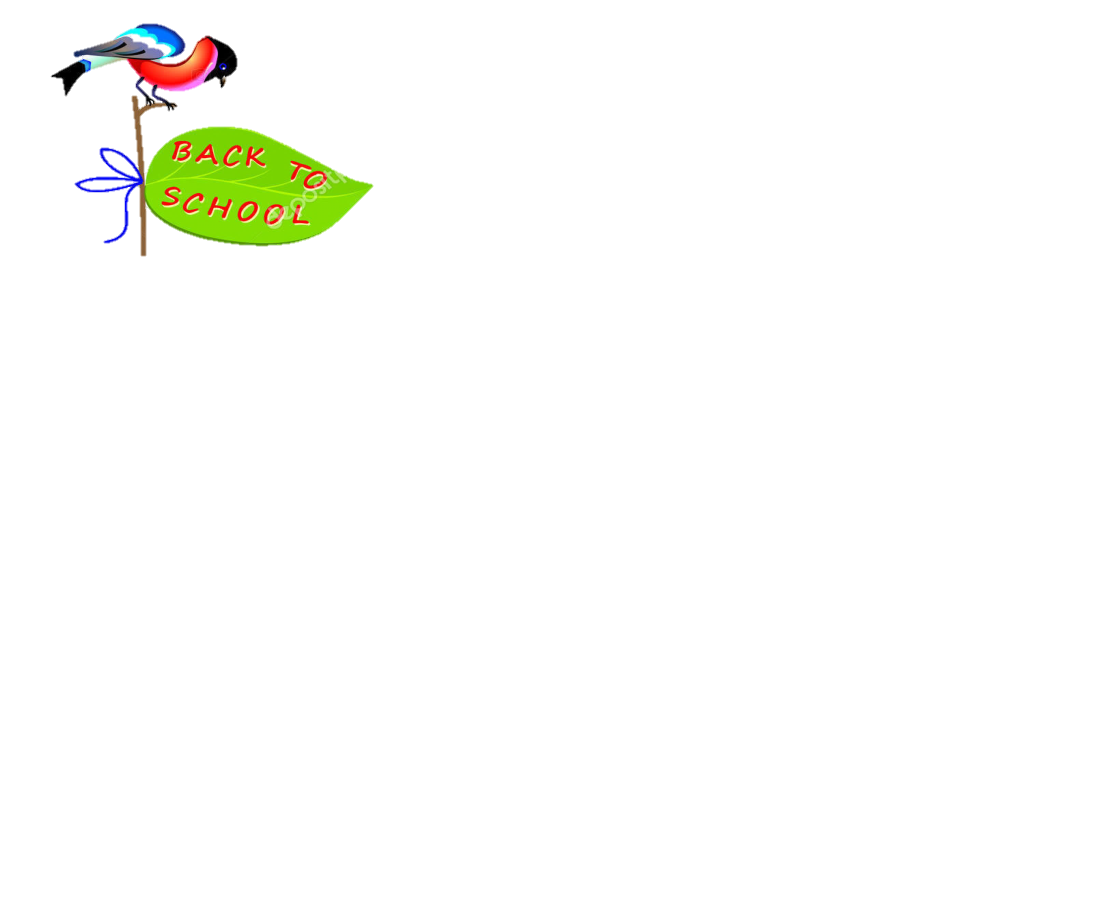 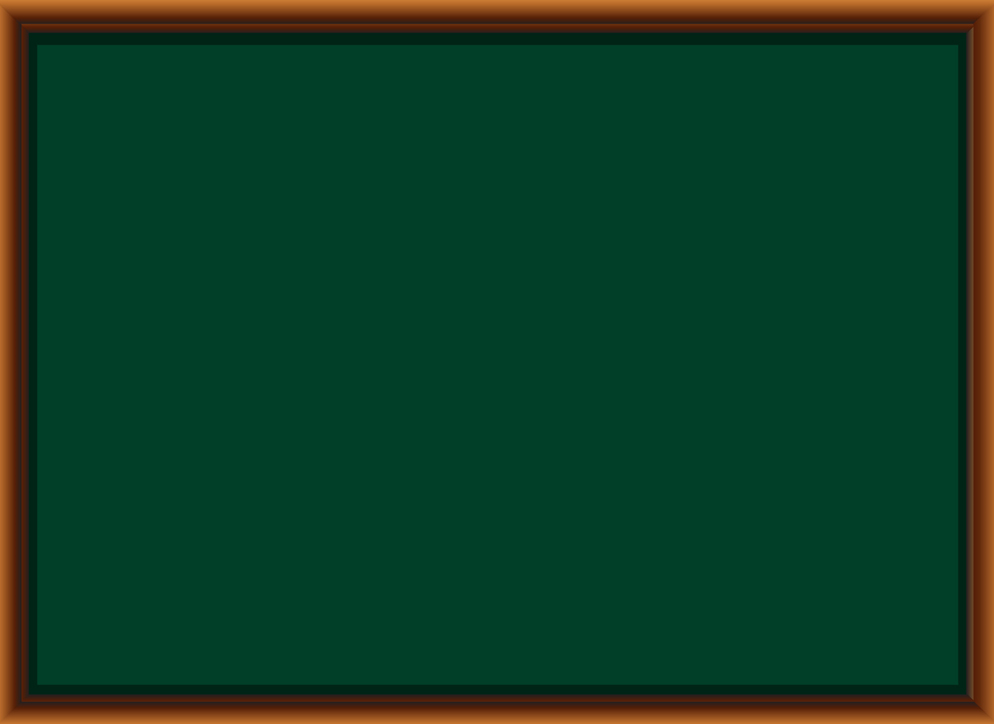 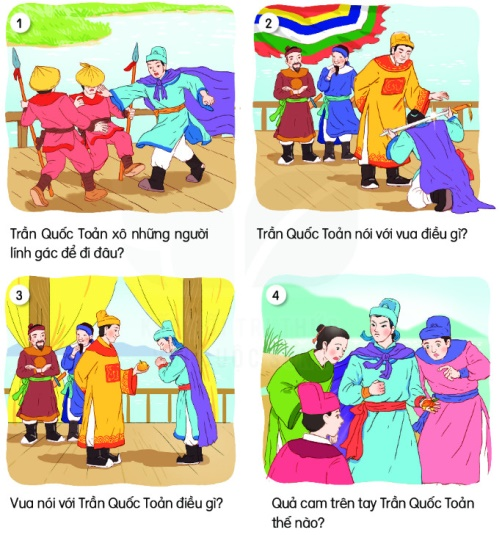 Trần Quốc Toản tâu với vua: “Cho giặc mượn đường là mất ngước. Xin bệ hạ cho đánh!”
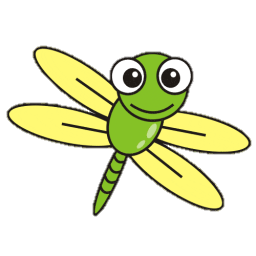 Trở về
[Speaker Notes: Bài giảng được thiết kế bởi: Hương Thảo  - 0965-407-598]
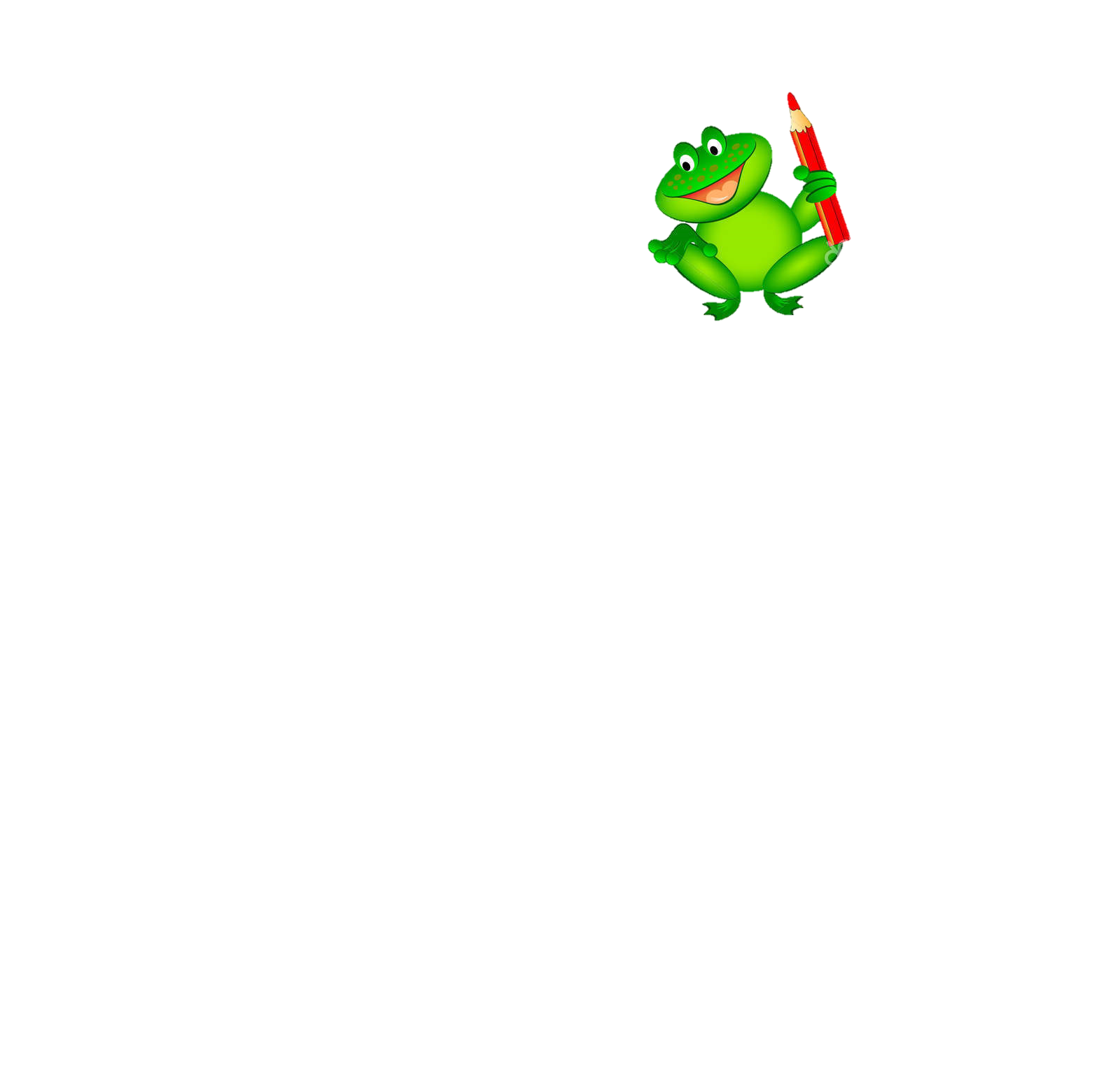 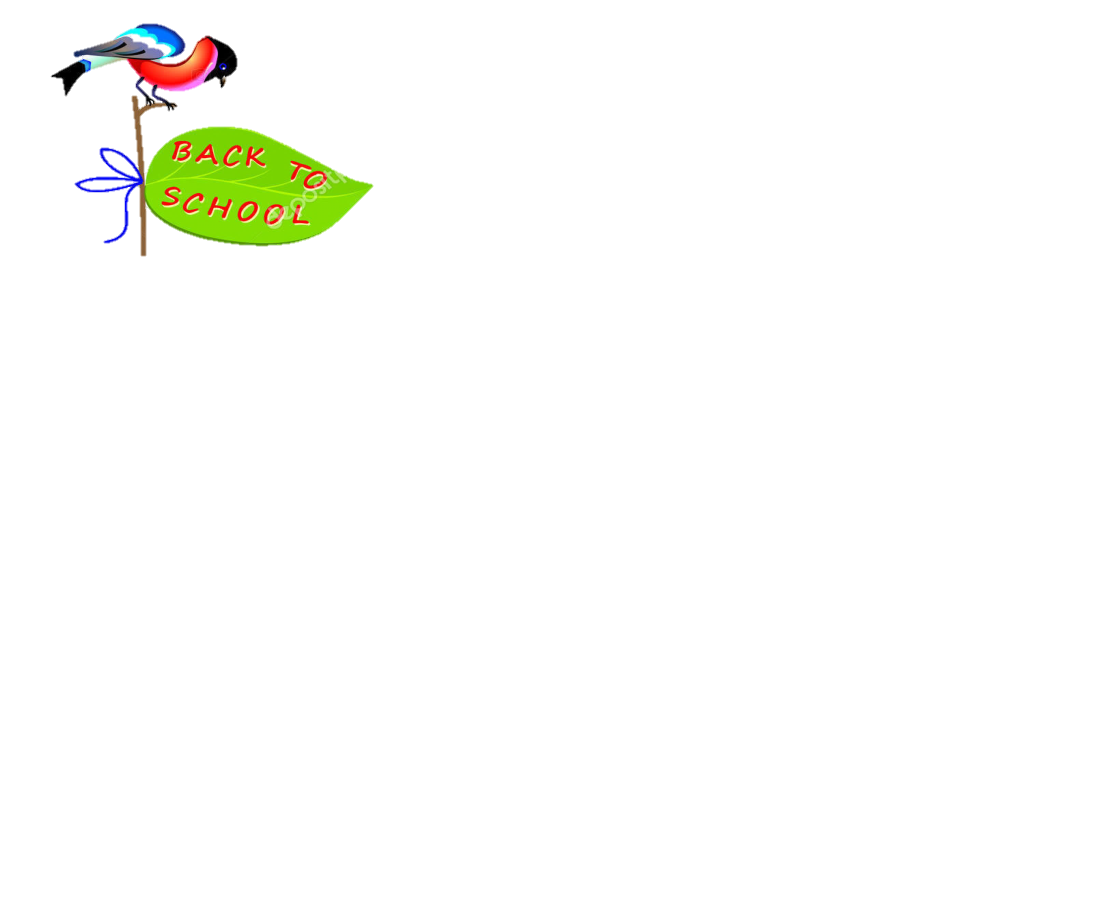 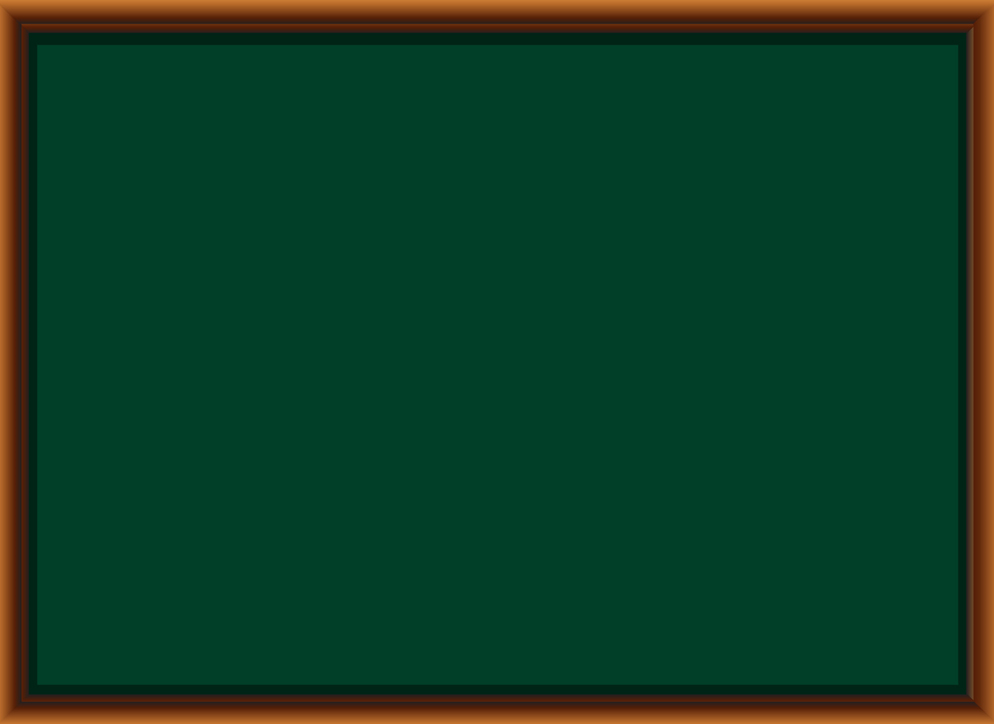 Quan sát tranh và nói sự việc trong tranh
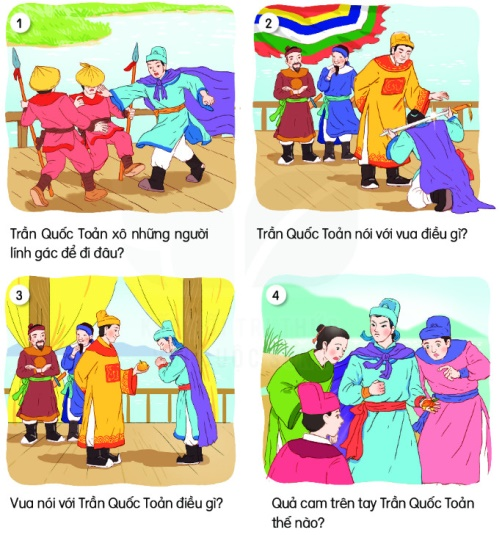 Vua nói: “Quốc Toản làm trái phép nước, lẽ ra phải trị tội. Nhưng còn trẻ mà đã biết lo việc nước, ta có lời khen.
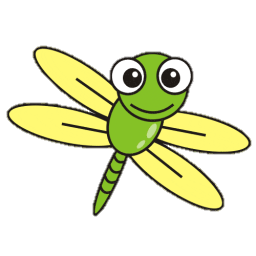 Trở về
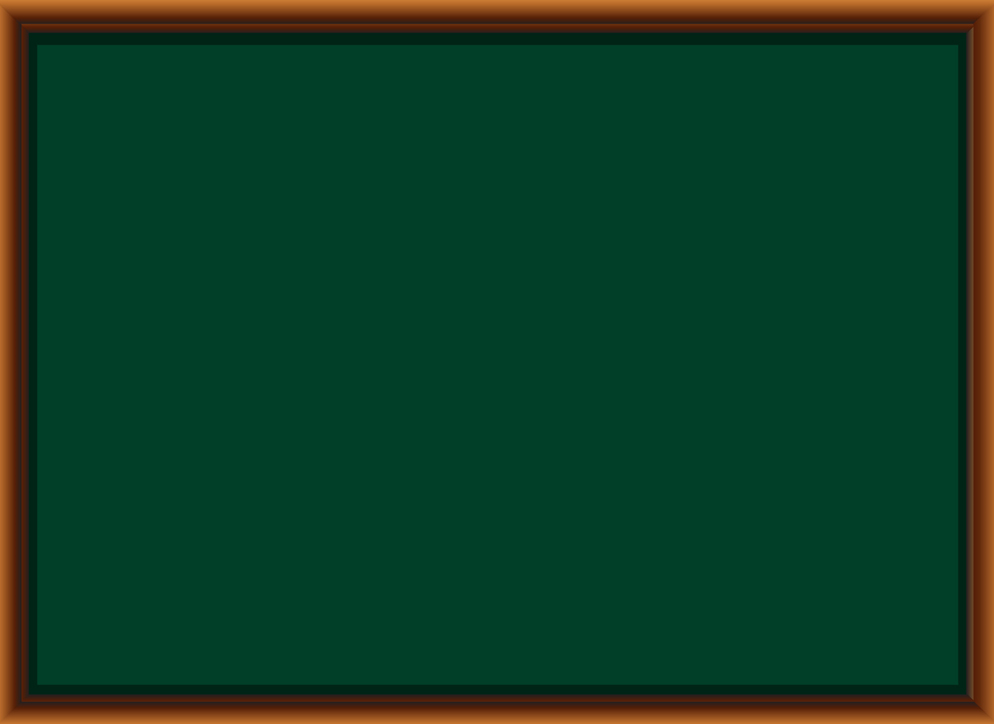 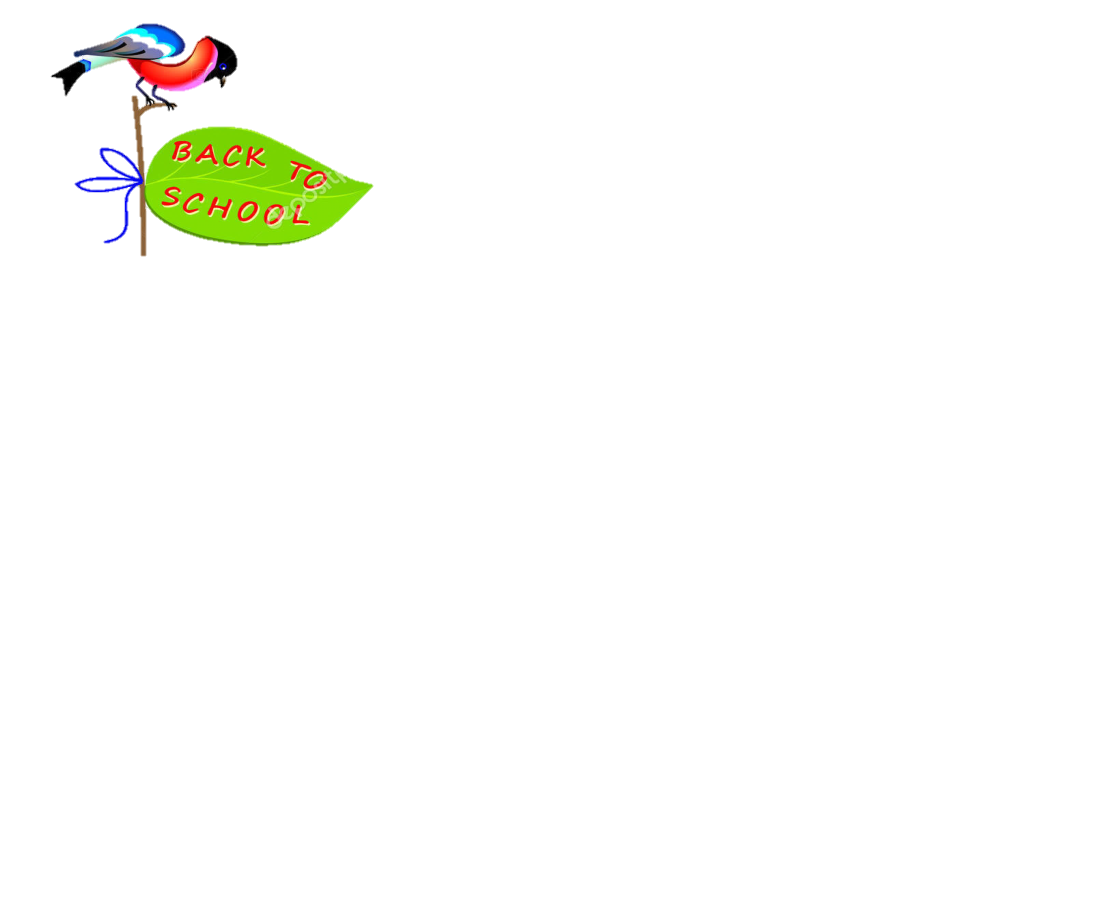 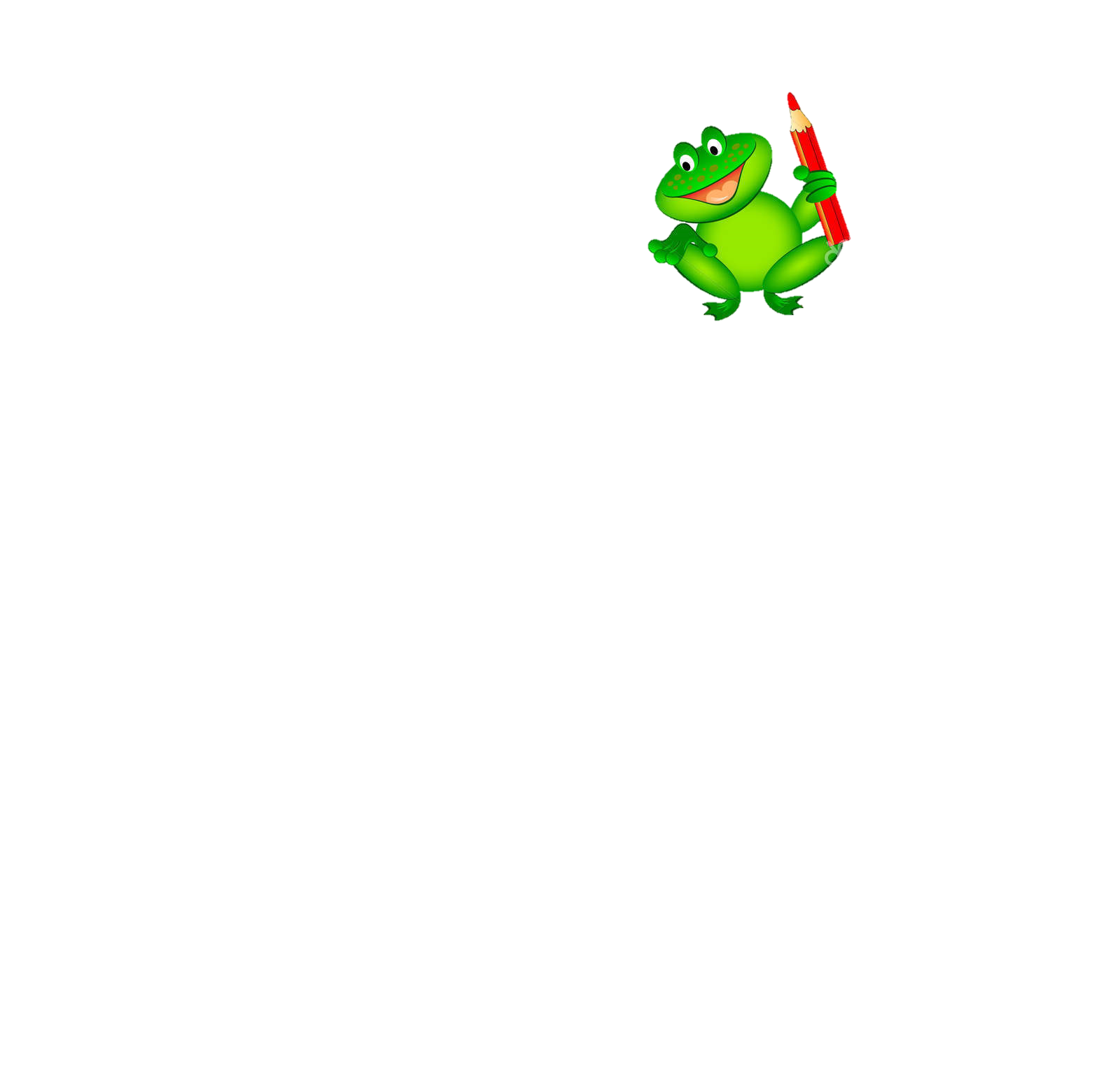 Quan sát tranh và nói sự việc trong tranh
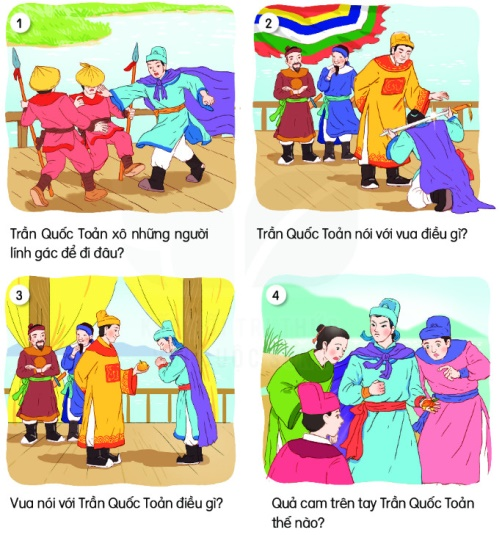 Quốc Toản xòe tay cho mọi người xem quả cam vua ban nhưng quả cam đã nát từ bao giờ.
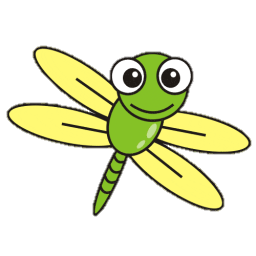 Trở về
2. Kể lại từng đoạn của câu chuyện theo tranh.
Bóp nát quả cam
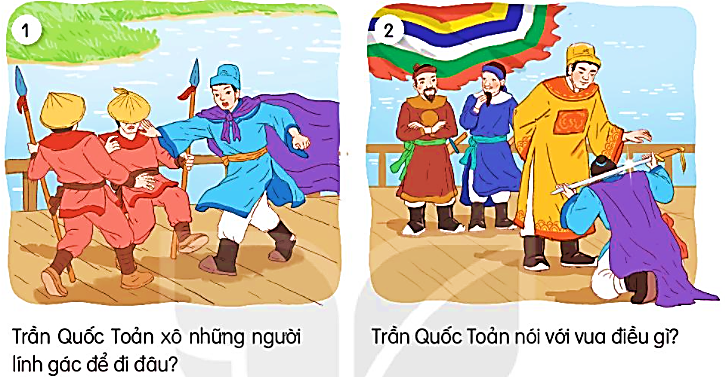 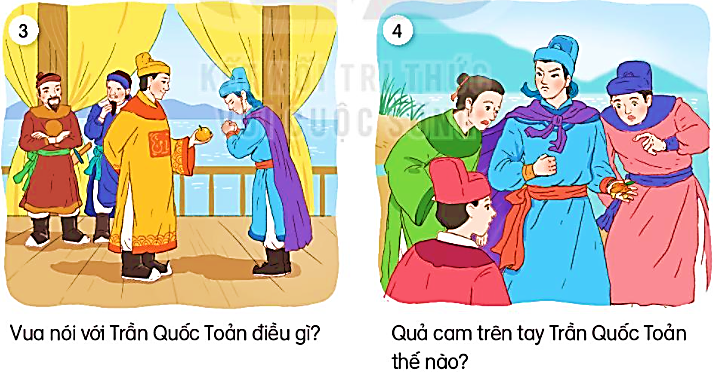 Kể trong nhóm
5 phút
Kể trước lớp
Trở về
Câu chuyện muốn nói với chúng ta điều gì?
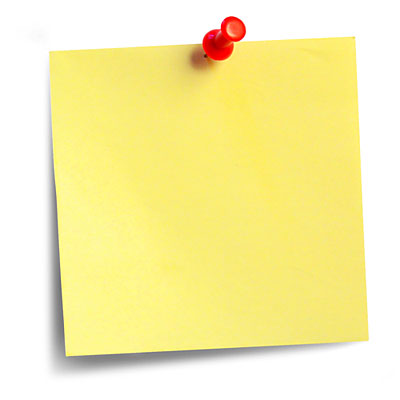 Câu chuyện ca ngợi Trần Quốc Toản là anh hung, tuy nhỏ tuổi nhưng đã biết lo cho nước.
Vận dụng
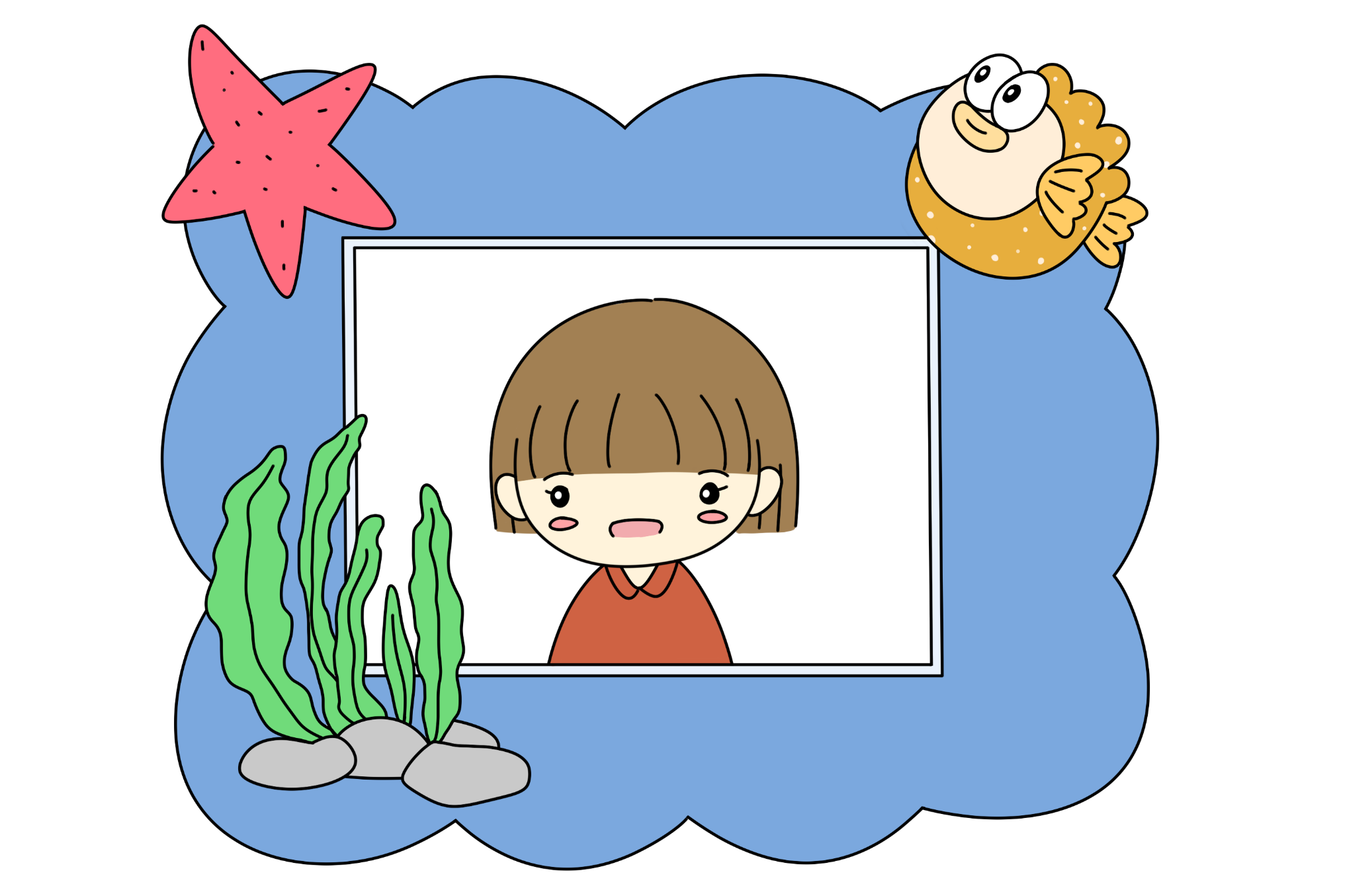 Kể cho người thân nghe về người anh hùng nhỏ tuổi Trần Quốc Toản.
ĐỊNH HƯỚNG HỌC TẬP
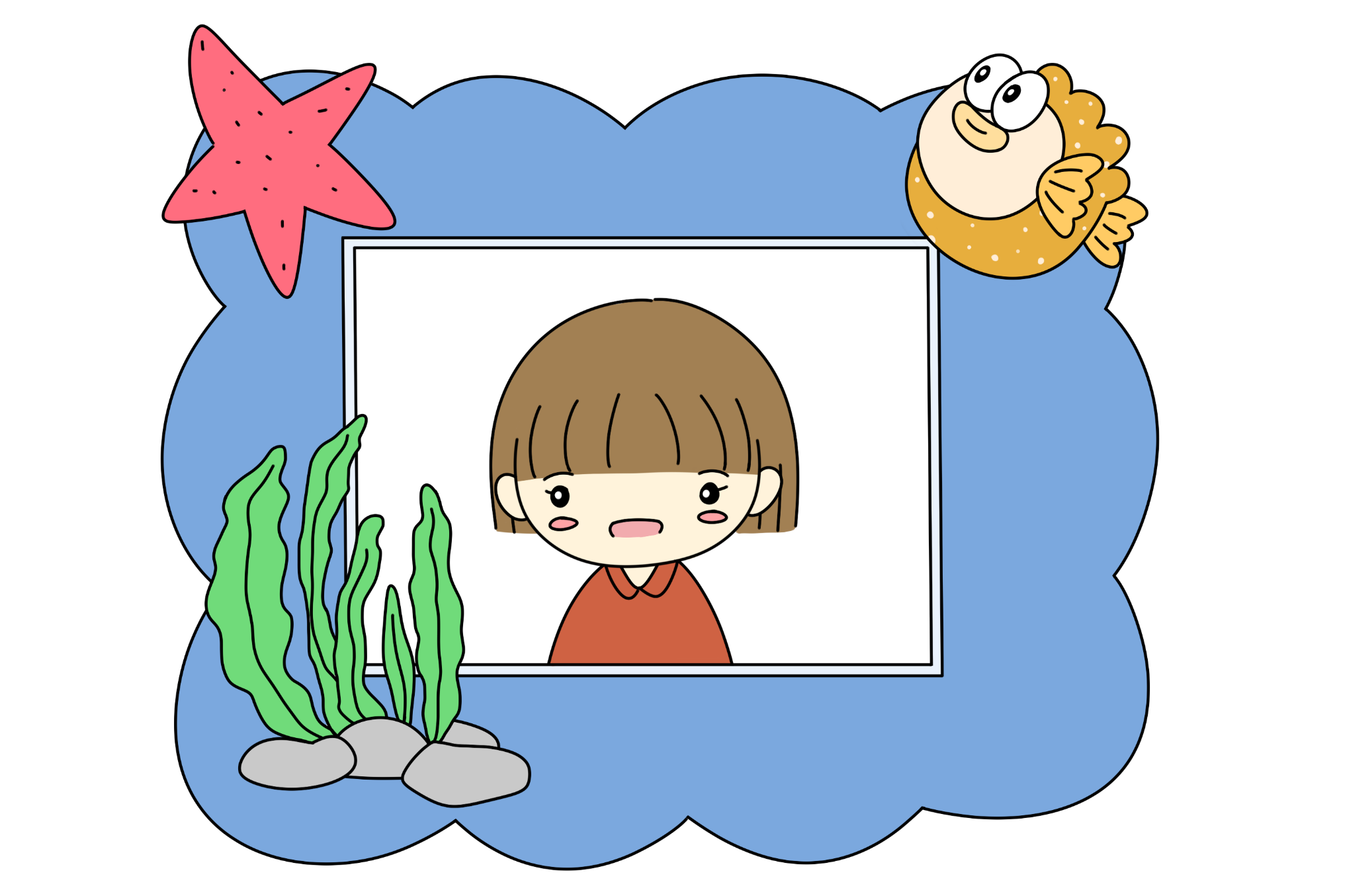 Chuẩn bị bài đọc: 
Chiếc rễ da tròn.
Chào tạm biệt 
các con!
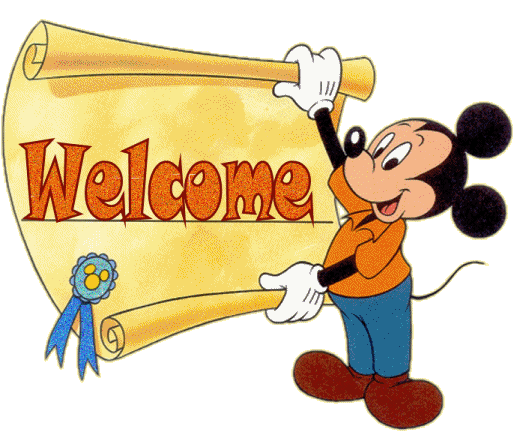